Support of Land
Lateral Support
Support on the side (e.g., a slope or hill).

General rules:
Absolute liability for actions.
No duty to take affirmative protective steps.
If remove natural support and replace, duty to maintain arises.
Are improvements covered?
Subjacent Support
Support underneath when sub-surface rights separated from surface rights.
Noone v. Price
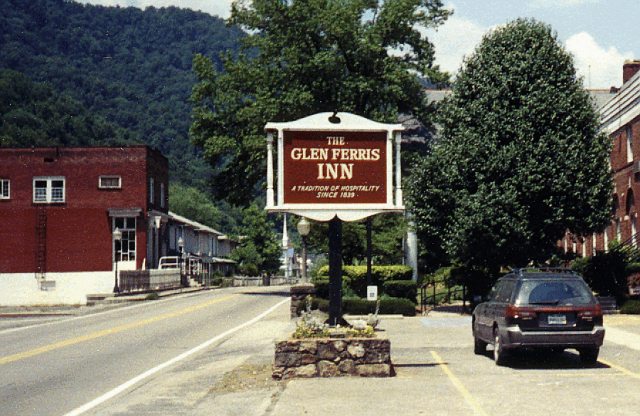 Population 250
[Speaker Notes: http://members.tripod.com/~jkcummi/glenferris.jpg]
Noone v. Price
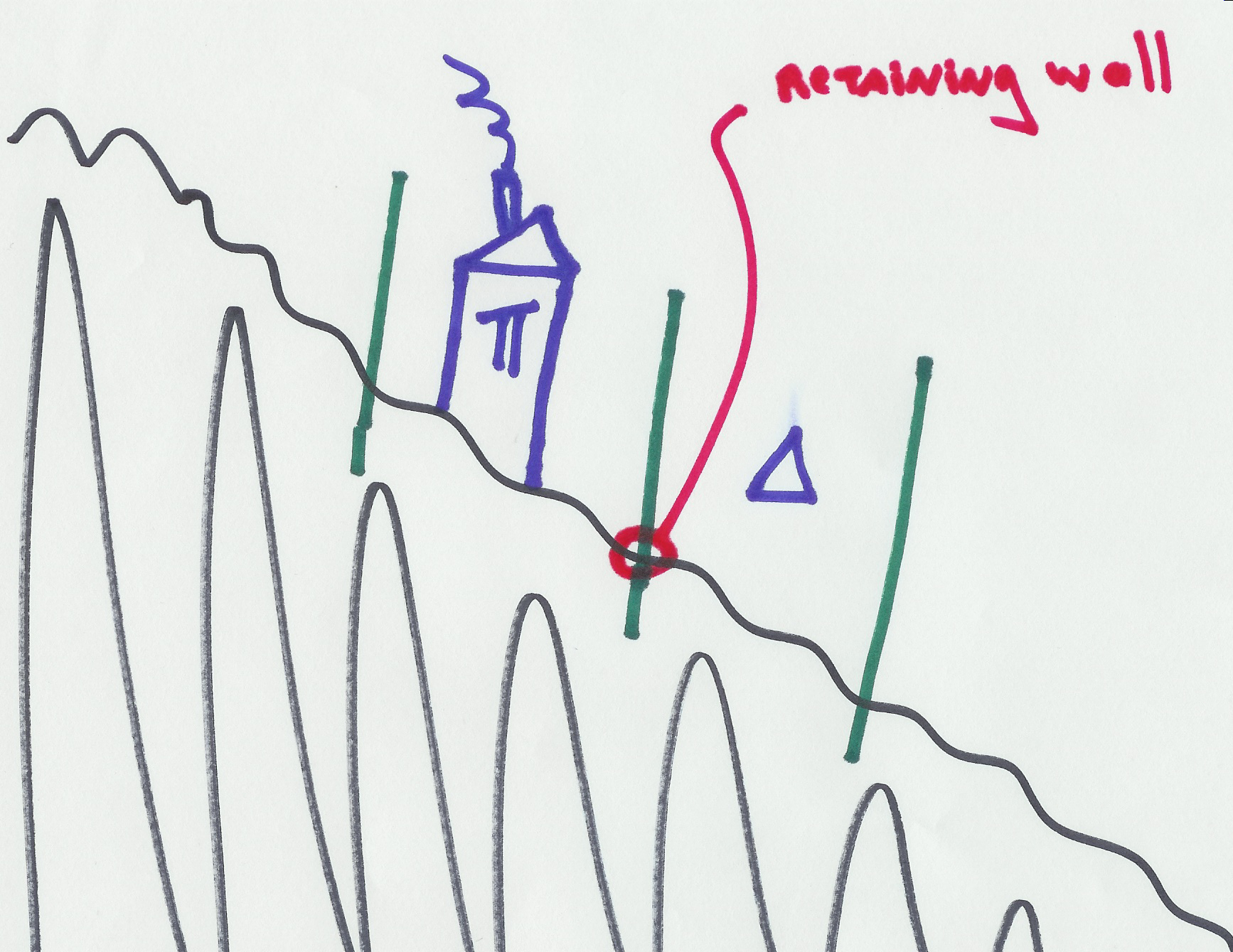 [Speaker Notes: http://members.tripod.com/~jkcummi/glenferris.jpg]